Социализация детей с расстройствами аутистического спектра
 в сюжетно-ролевой игре.
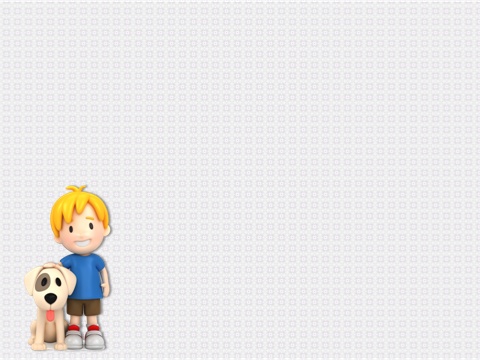 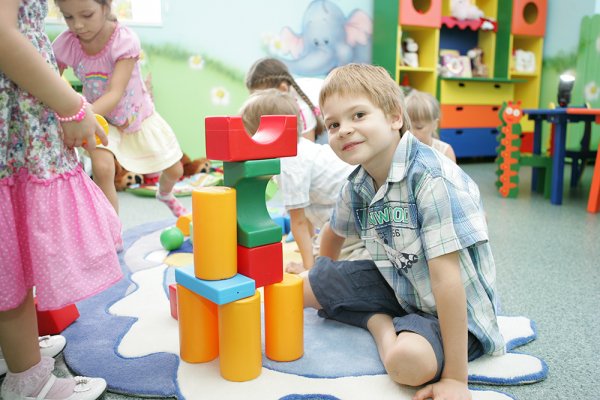 Подготовил:
воспитатель группы 
компенсирующей направленности 
со сложным дефектом
МБДОУ «Детский сад №154»
Канакова Е. В.
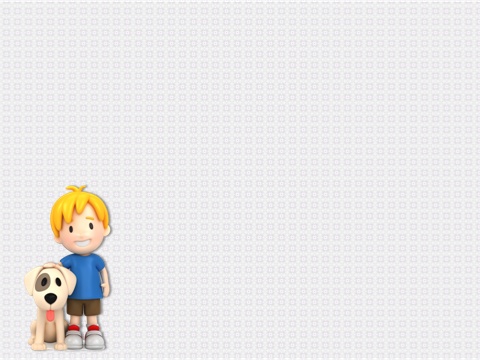 Актуальность
Социализация – это развитие человека на протяжении всей его 
жизни, во взаимодействии с окружающей средой в процессе  усвоения и воспроизводства социальных норм и культурных ценностей, так же саморазвития и самореализации в том обществе, к которому он принадлежит.
Аутизм и расстройства аутистического спектра – это те нарушения детского развития, к которым приковано особое внимание медиков, биологов, педагогов и психологов, в связи со значительным ростом числа подобных расстройств в
последние годы. Несмотря на большое число проведенных исследований, до сих пор не существует единого мнения о природе синдрома и причинах его возникновения. Установлено, что расстройство аутистического спектра выражается в снижении контактов ребенка со взрослыми и сверстниками, и проявляется в его «погружении» в собственный мир.
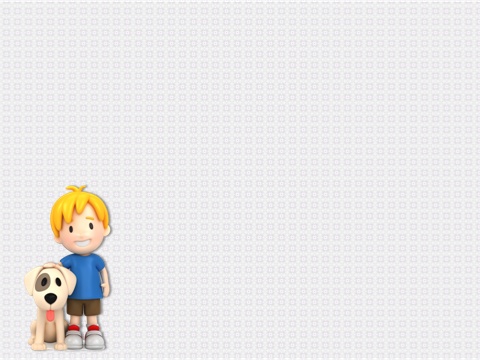 Основные признаки расстройства
 аутистического спектра
Трудности
в коммуникации
Нарушение развития речи
Трудности в установлении  визуального контакта
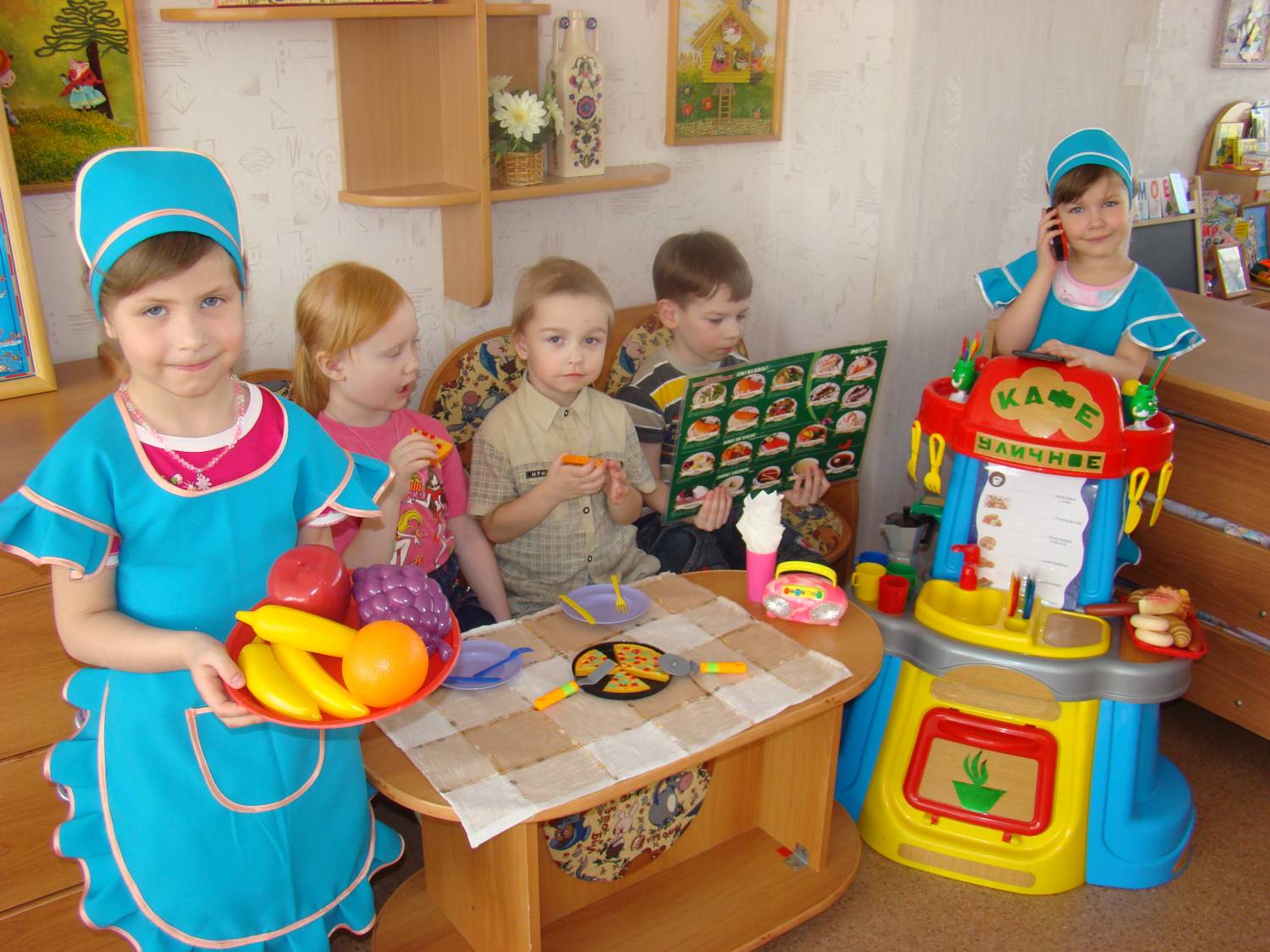 Стереотипность 
поведения
Побочные реакции на сенсорные раздражители
Нарушение социального 
взаимодействия
Наличие признаков расстройств аутистического спектра 
у детей группы  компенсирующей направленности
Количество: 14человек
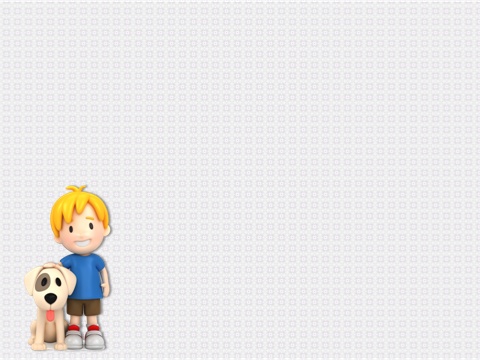 Игра является отражением социальной жизни, оказывает существенное воздействие на всестороннее развитие ребенка.
Игра
Предметно – манипулятивная деятельность
Режиссерская игра
Образно – ролевая игра
Сюжетно-ролевая игра
Игры с правилами
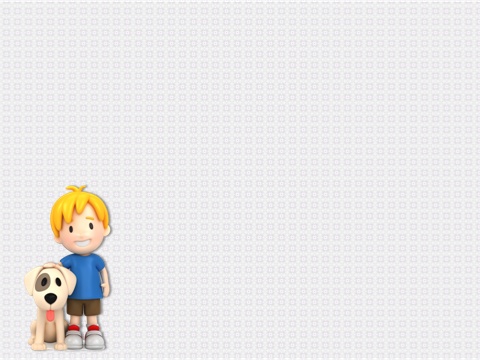 Особенности игры ребенка с расстройствами аутистического спектра:
*  «Застревание» на стадии предметной игры;
*  Отказ от действия с предметами в соответствии с 
    их функциональным назначением;
                          *  Незаинтересованность игрушками и 
                              игровыми предметами;
                          *  Отсутствие интереса в игре к другим 
                               детям;  
                           *  Затруднение в использовании 
                               предметов-заместителей или 
                               отсутствие данного умения.
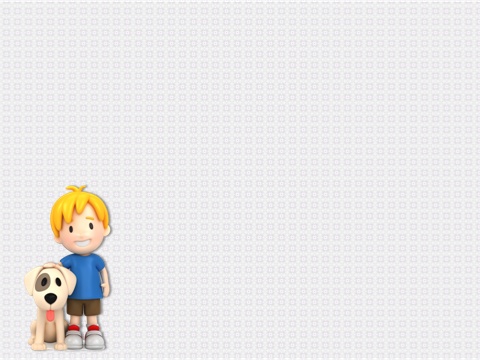 Сюжетно-ролевая игра – высшая форма развития игры ребенка.
В процессе таких игр, ребенок может брать на себя  разные роли и 
проживать разнообразные ситуации из социальной жизни. От того, 
насколько полноценно развивалась сюжетно-ролевая игра в 
дошкольном возрасте, во многом зависят возможности будущей 
социализации. В игровом проживании сюжетов из жизни людей,
ребенок учится договариваться, учитывать желания других, отстаивая 
в тоже время свои интересы, быть гибким во взаимоотношениях и т. д.
В сюжетно-ролевой игре, ребенок приобретает очень важный и 
разнообразный социальный опыт. Так как связи с миром у ребенка с 
                                                                   расстройствами  аутистического 
                                                                    спектра нарушены, ему не удается
                                                                    естественное усвоение 
                                                                    закономерностей социальной 
                                                                    жизни. Развитие сюжетно-ролевой 
                                                                     игры, требующей принятия на
                                                                     себя определенной роли и 
                                                                     действия в соответствии с ней, 
                                                                     затруднено, а часто невозможно 
                                                                     без специальной коррекционной 
                                                                     работы.
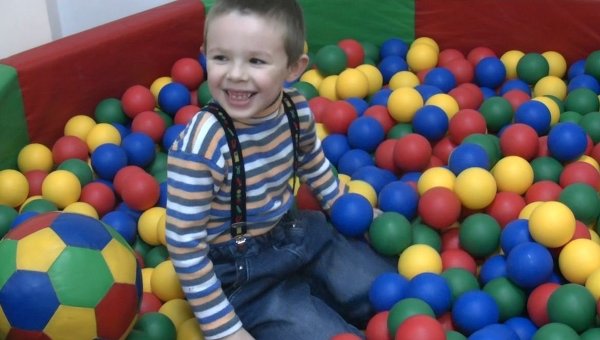 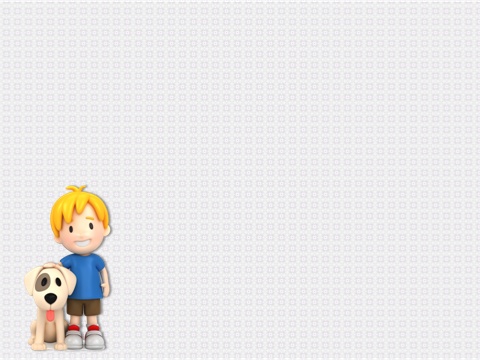 Коррекционная работа с детьми с расстройствами аутистического 
спектра, должна проводиться комплексно, группой специалистов: 
воспитателей, учителем-дефектологом, учителем-логопедом, психологом, инструктором по ФИЗО, музыкальным руководителем.
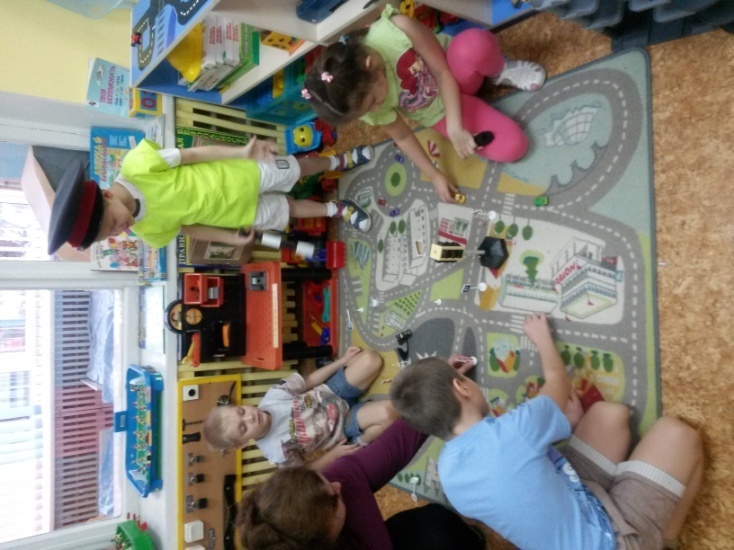 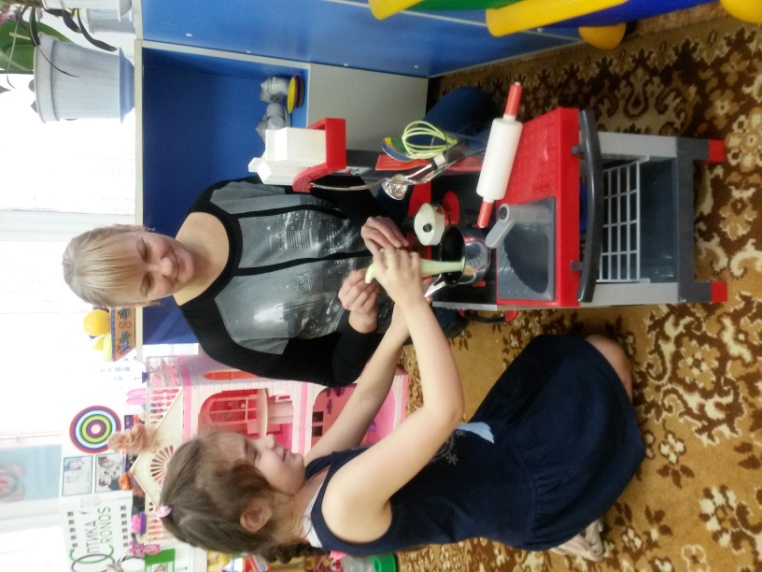 муз. руководитель
воспитатели
учитель-логопед
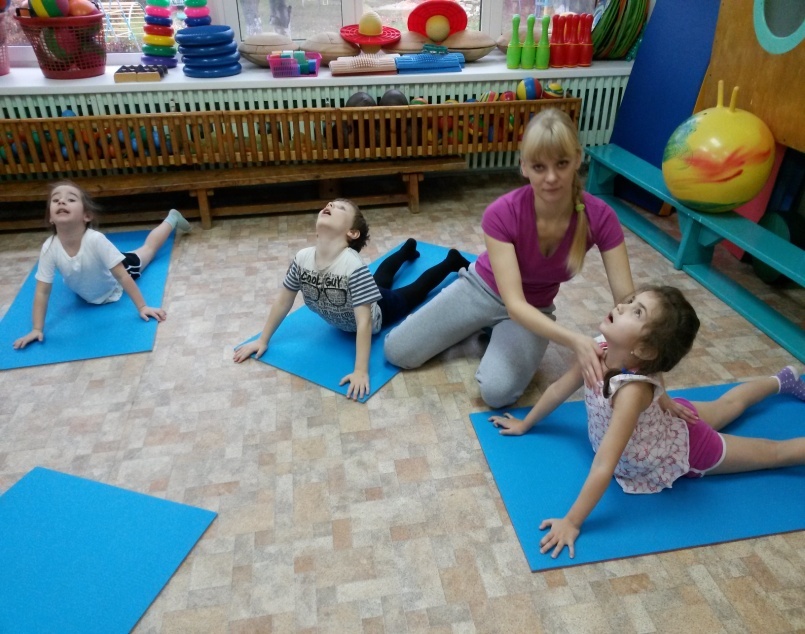 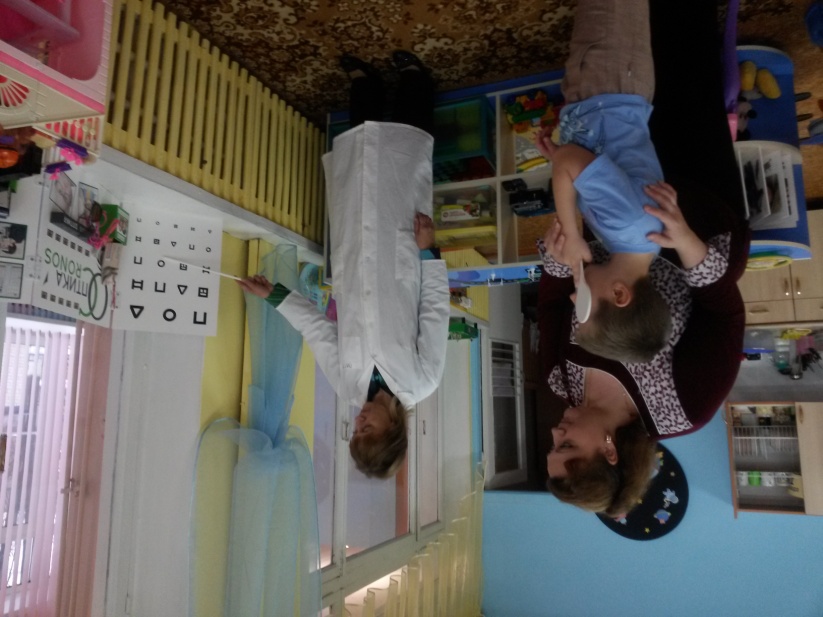 РЕБЕНОК
Педагог-
психолог
учитель-дефектолог
инструктор по ФИЗО
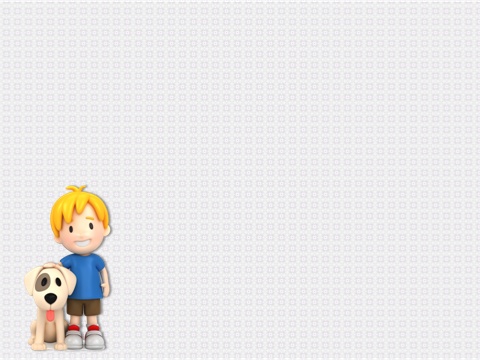 Задачи по развитию элементов сюжетно-ролевой игры у детей с расстройствами аутистического спектра:
1.  Формируем у детей умения наблюдать за игровыми действиями
взрослого,  а потом воспроизводить с поддержкой взрослого и подражать его действиям.
2. Побуждаем детей обыгрывать разные игрушки.
3. Воспитываем интерес  к выполнению игровых действий по
подражанию взрослым.
4. Воспитываем эмоциональное отношение к игре или игрушке.
5. Воспитываем интерес к подвижным играм.
6. Вместе с детьми инсценируем эпизоды знакомых сказок.
7. Учим играть рядом и не мешать  друг другу.
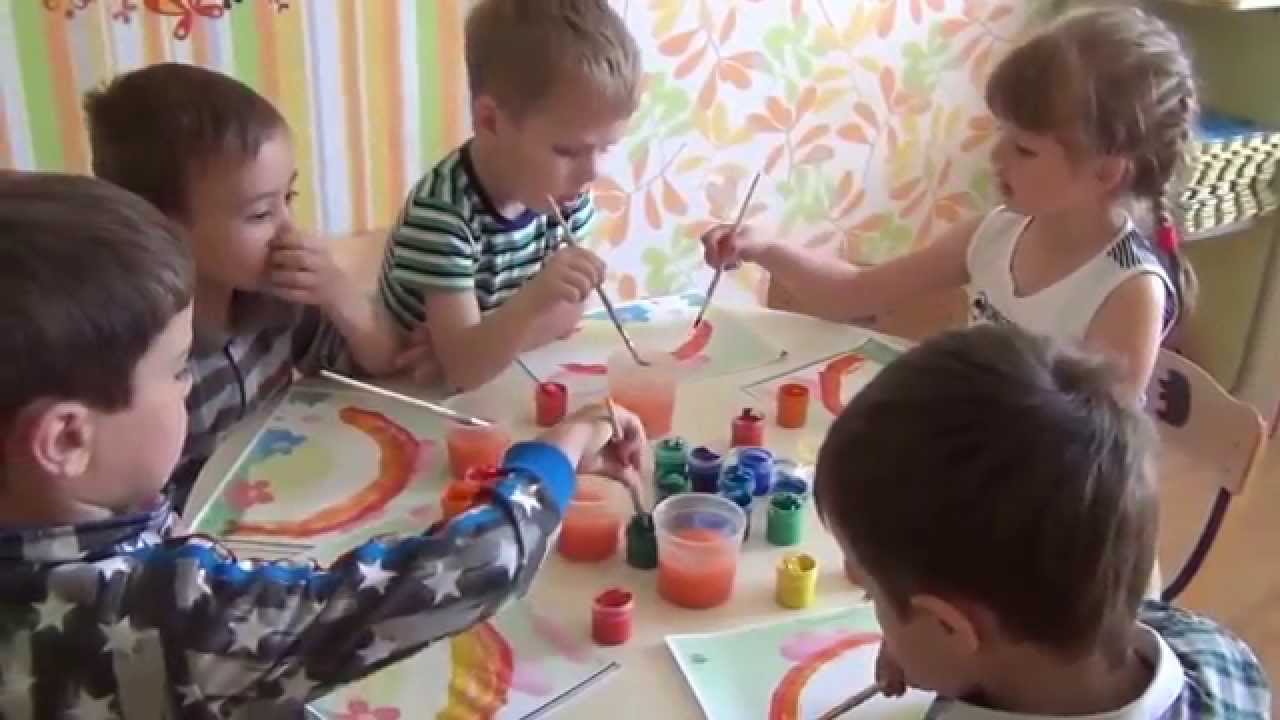 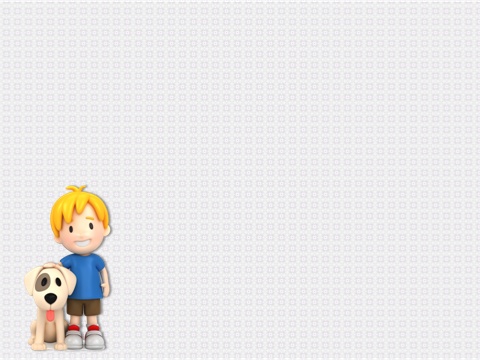 Установление контакта
 педагога с ребенком в игре
Визуальный контакт
Разный тембр
Многократное повторение
Различные интонации
Развитие сюжетно-ролевой игры
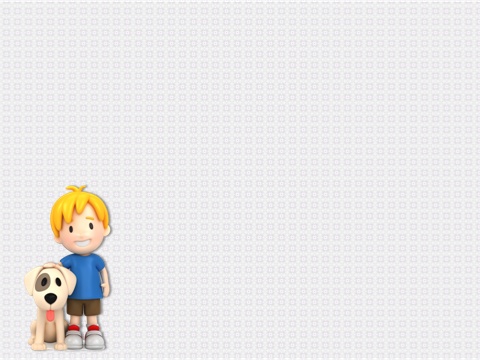 Сюжетно-ролевая игра
специальная
         организация
постепенное
             развитие
обучение
создание
     особых
     условий
ребенок  -взрослый
Ребенок-
другие
дети
знакомые дети
условия
знакомая обстановка
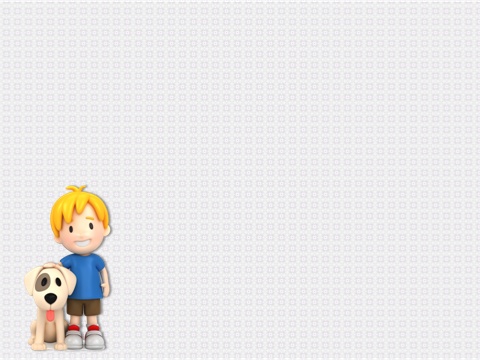 Развитие у детей элементов сюжетно-ролевой 
игры не возможно без тесного 
взаимодействия с другими видами игр:
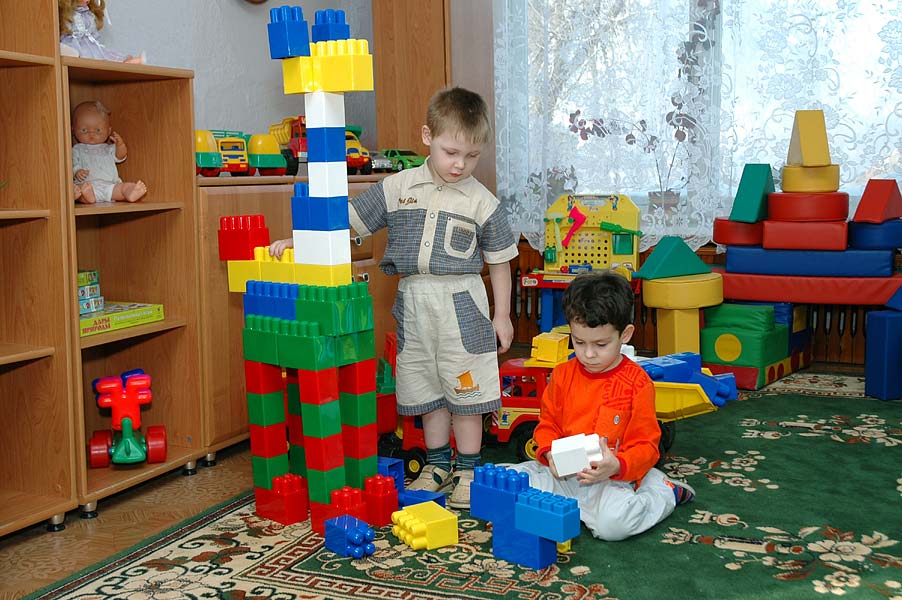 Комфортная ситуация
Стереотипная игра
Возвращает ребенка в уравновешенное состояние
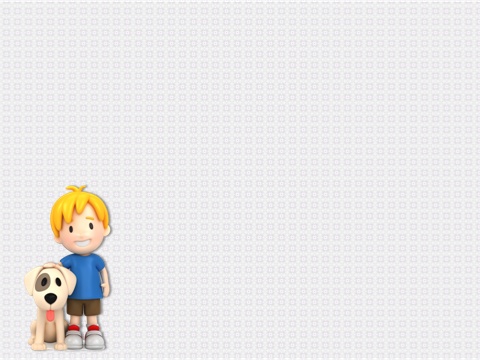 Особенности стереотипных игр
Цель, логика игры непонятны 
для окружающих
Единственный участник – 
сам ребенок
Повторяемость
Неизменность
Длительность
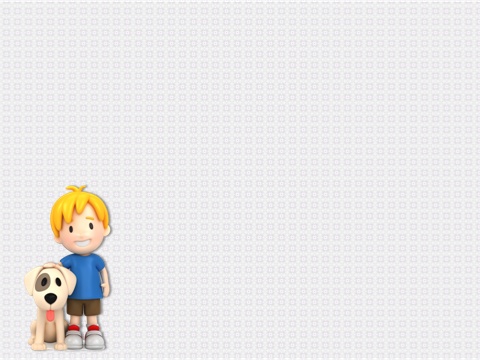 Сенсорные игры
Дают ребенку новые чувственную информацию, переживание приятных эмоций, новые представления о социальных взаимоотношениях.
Терапевтические игры
Позволяют снять внутреннее напряжение, выплеснуть негативные эмоции, выявить скрытые страхи, является первым шагом ребенка к контролю над собственным поведением.
Психодрама
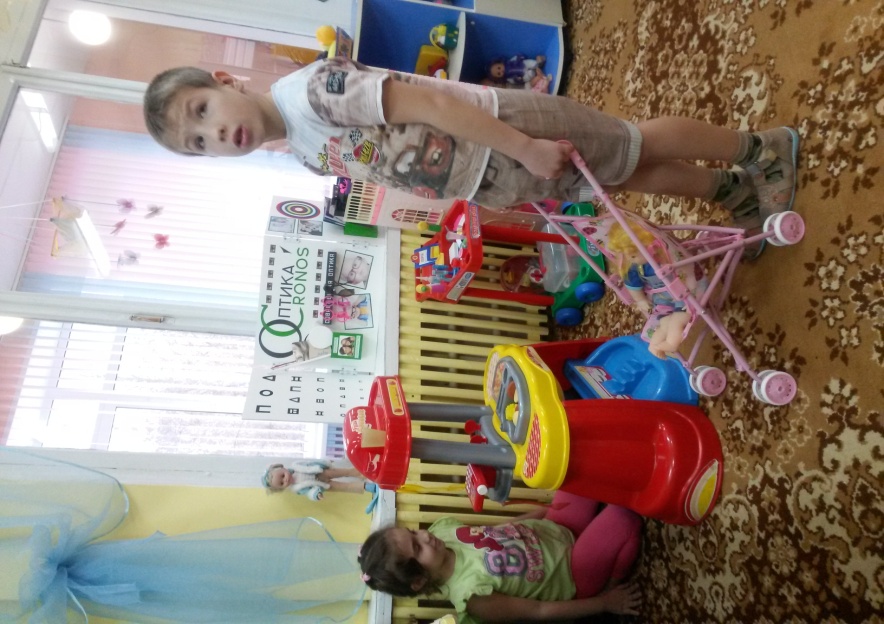 Способ борьбы со страхами и избавления от них.
Совместное рисование
Дает возможность для проявления ребенком 
активности, для развития представления об 
окружающем.
Все игры взаимосвязаны между собой и свободно 
«перетекают» одна в другую.
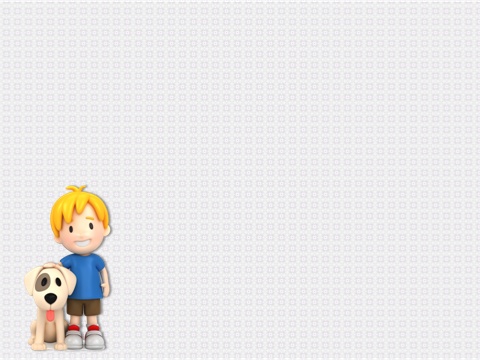 Индивидуальные консультации
Работа с семьей
Участие в выставках, конкурсах, проектах
Мастер – классы 
для родителей
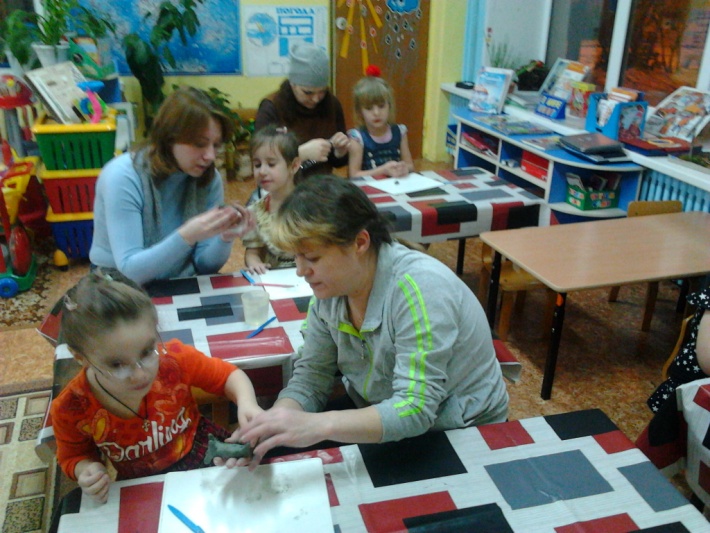 Мини-лекции об актуальных проблемах
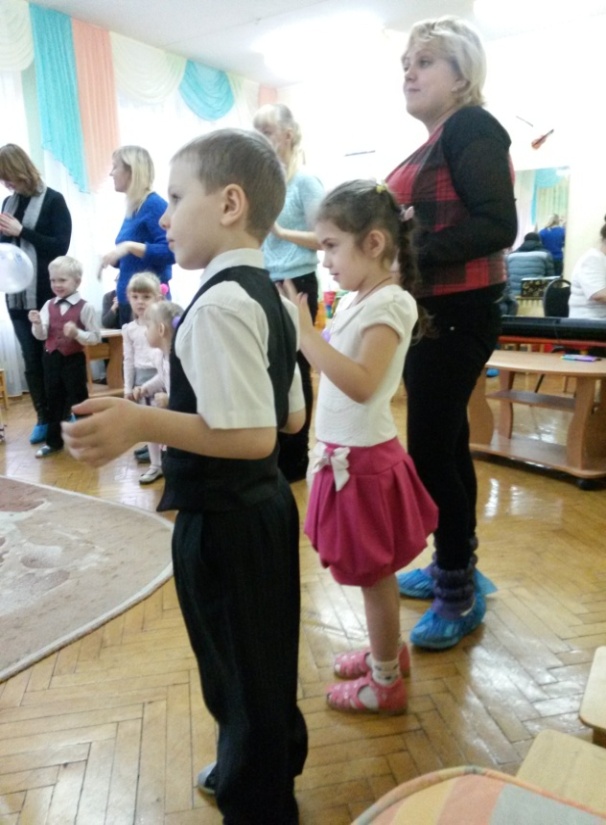 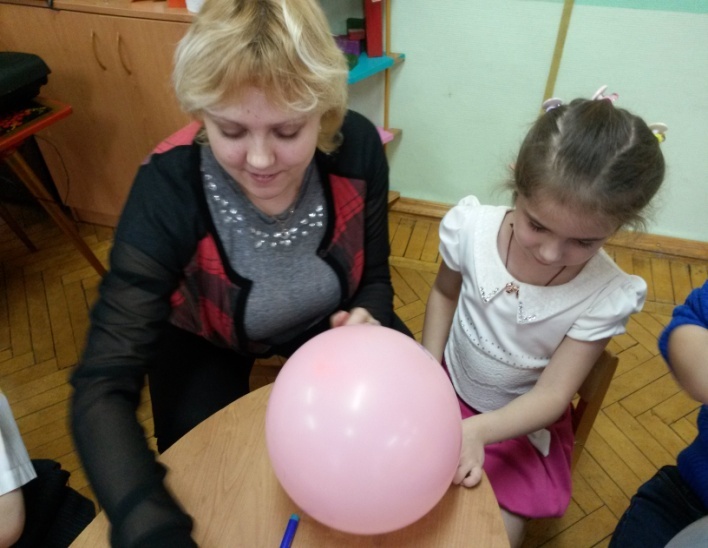 Просветительская информация в родительском уголке
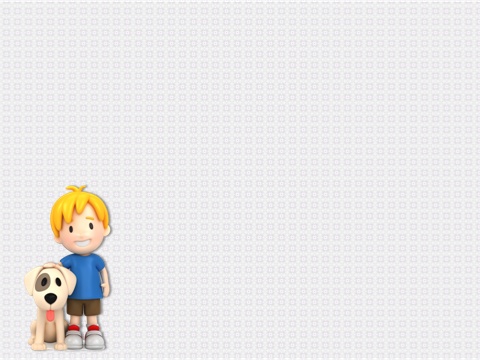 Вывод:
Статистика говорит, что в 19% случаев , у детей с
 расстройствами  аутистического спектра, игра вообще отсутствует. Одновременно может наблюдаться отсутствие 
или неадекватность социальных стимулов, предлагаемых ребенку, вследствие чего  формируется ситуация  «депривации 
в широкой общественной среде».
Поэтому в работе с такими  детьми не следует ставить
                              глобальных целей, так  как ваши  надежды
                              могут не оправдаться. Порой адекватные
действия с предметами, появление 
незначительного интереса к игре и
сверстнику как партнеру по игре, является 
огромным достижением для такого ребенка.
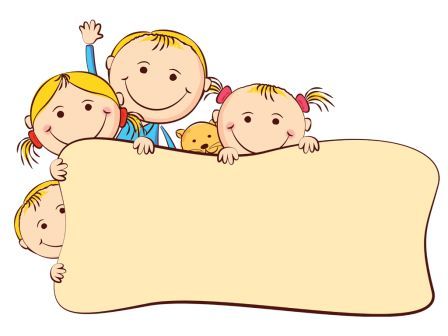 Пожелание! Тем, кто хочет помочь детям с расстройствами
аутистического спектра, хочется пожелать терпения в понимании того, кто так не похож на нас. Ведь, в нашу с вами жизнь, эти дети
приходят проверить нас с вами на человечность.
Р. Шнайдер